Ендокринна система
Підготував:
Учень 10-А класу 
Надвірнянської ЗОШ І-ІІІ ступенів №1
Полатайко Назарій
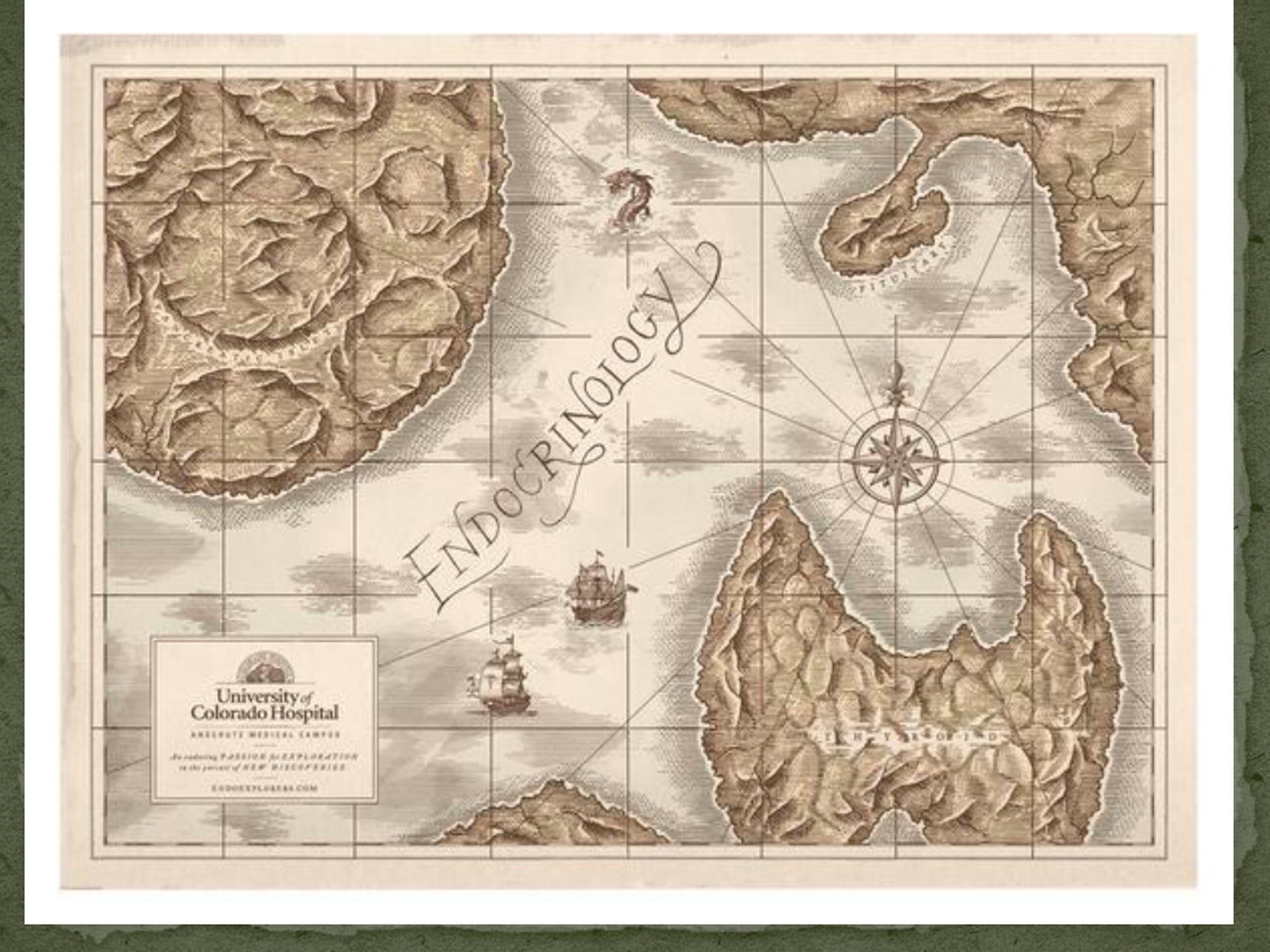 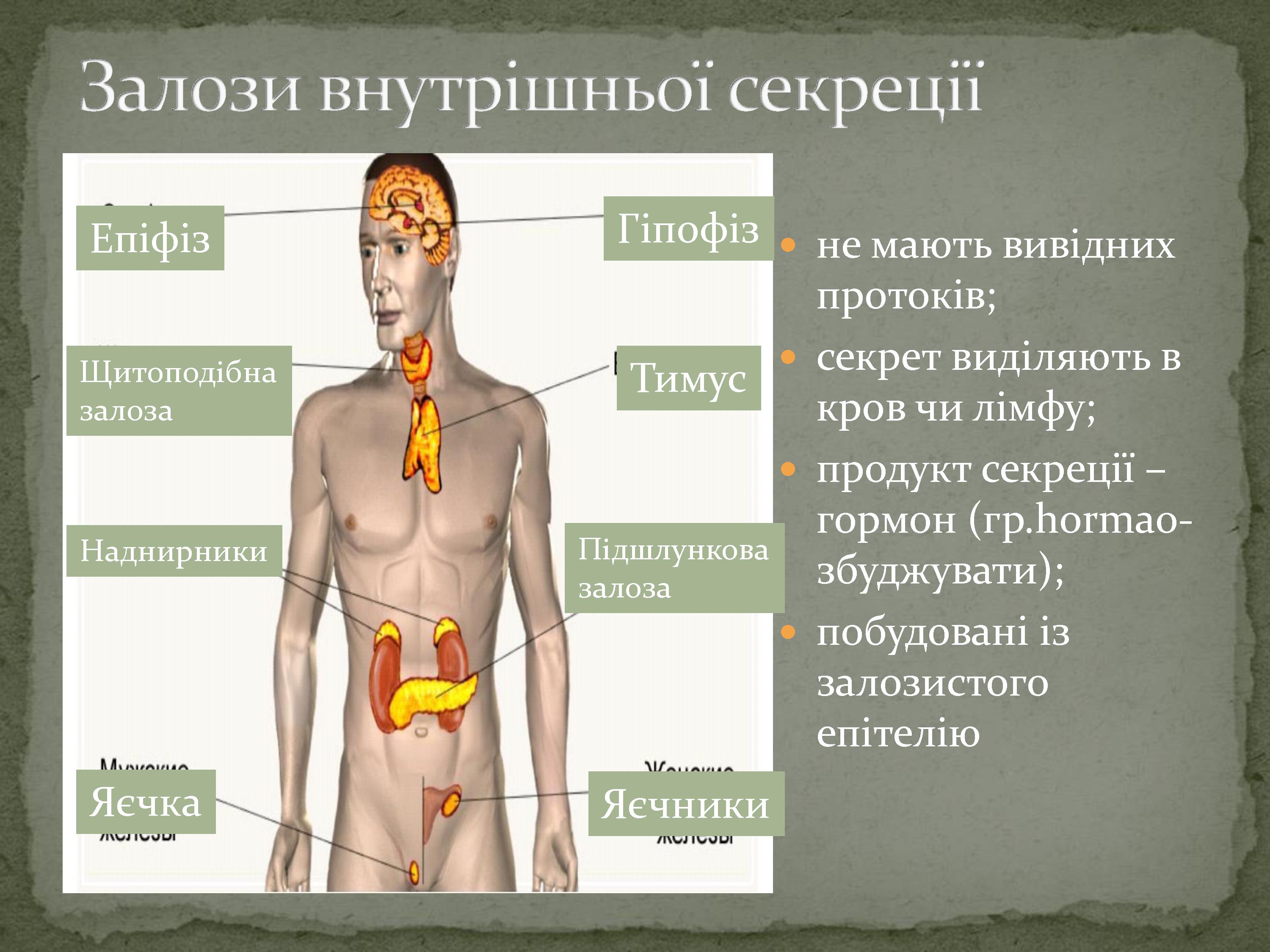 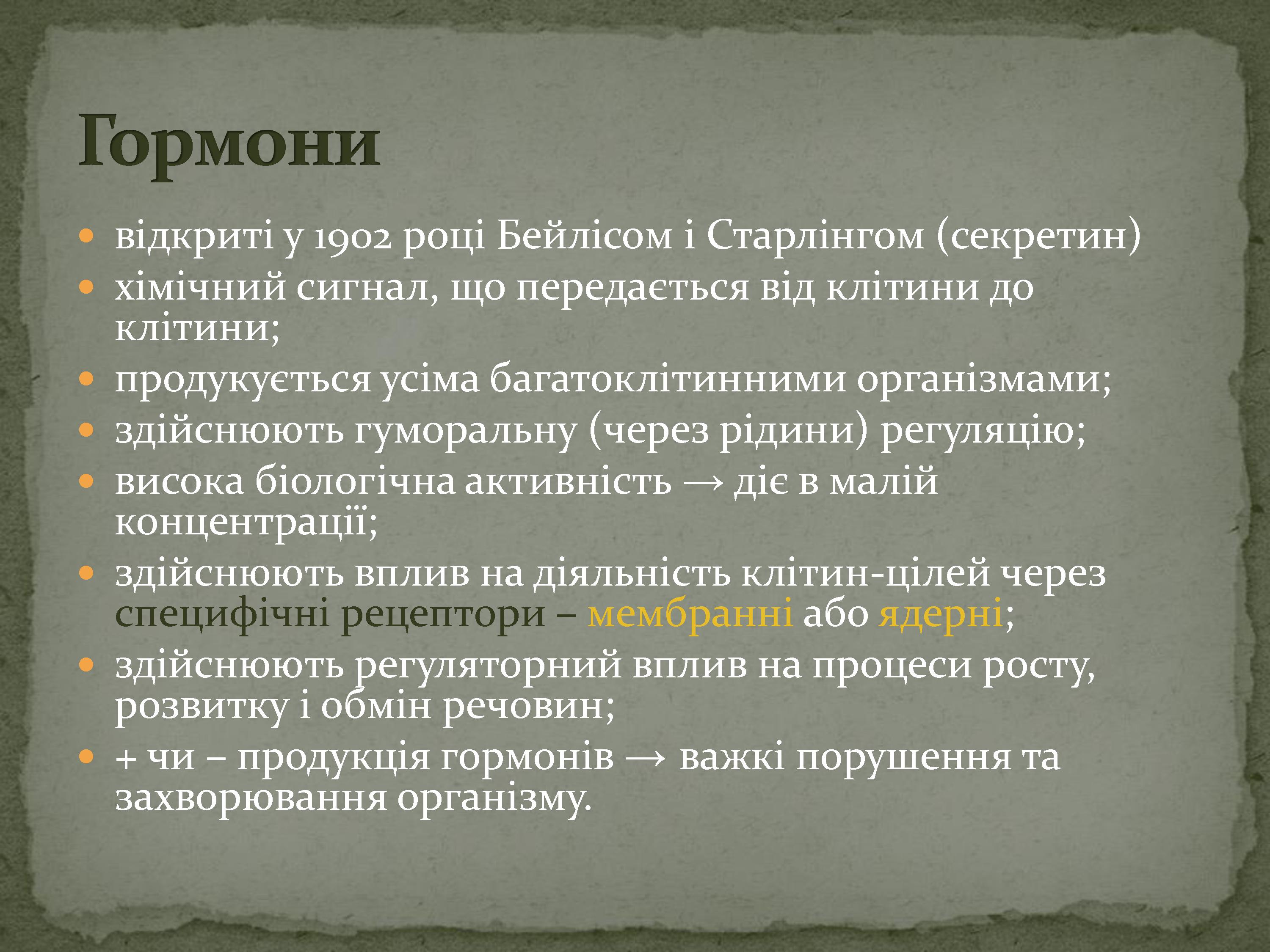 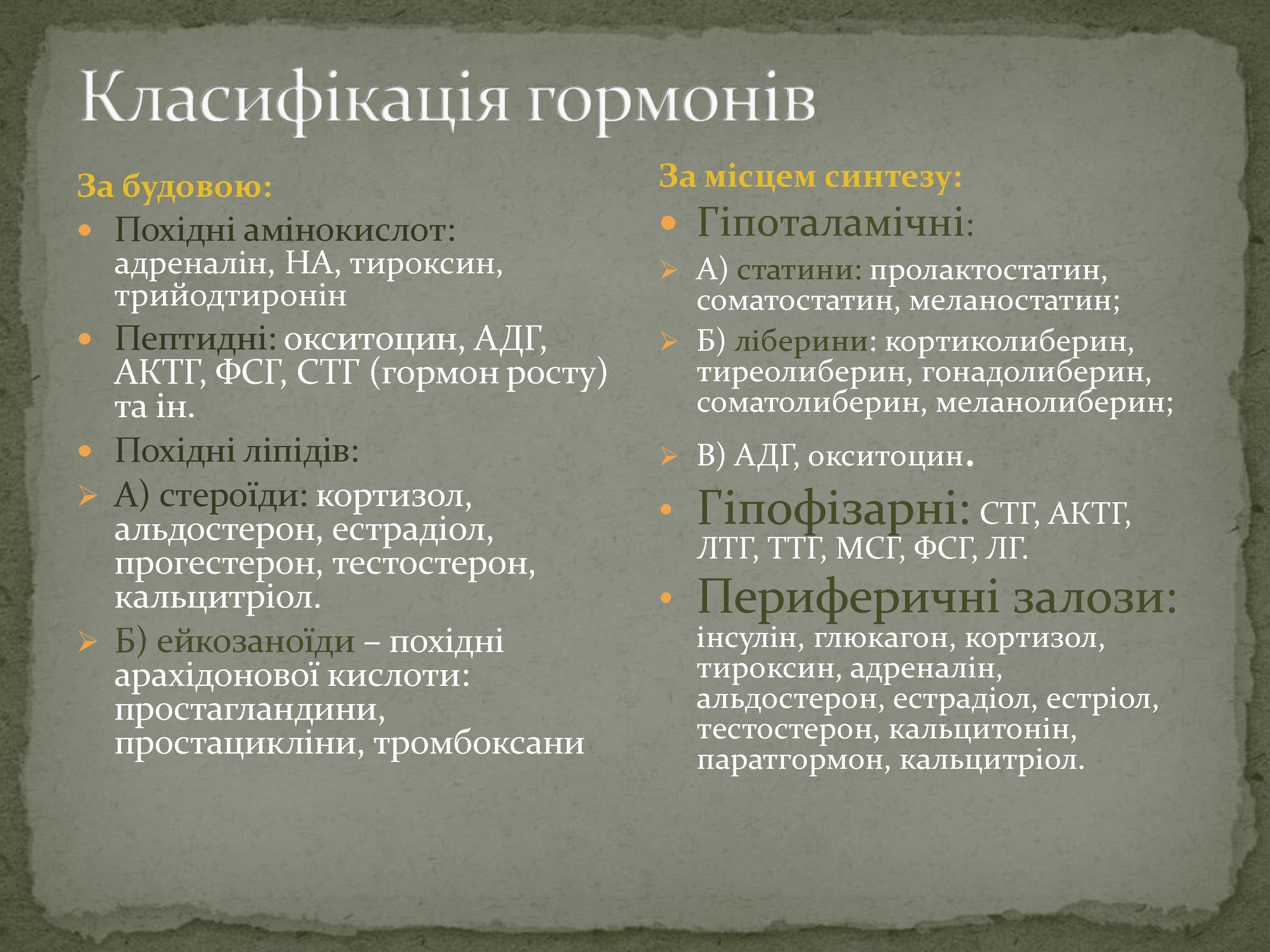 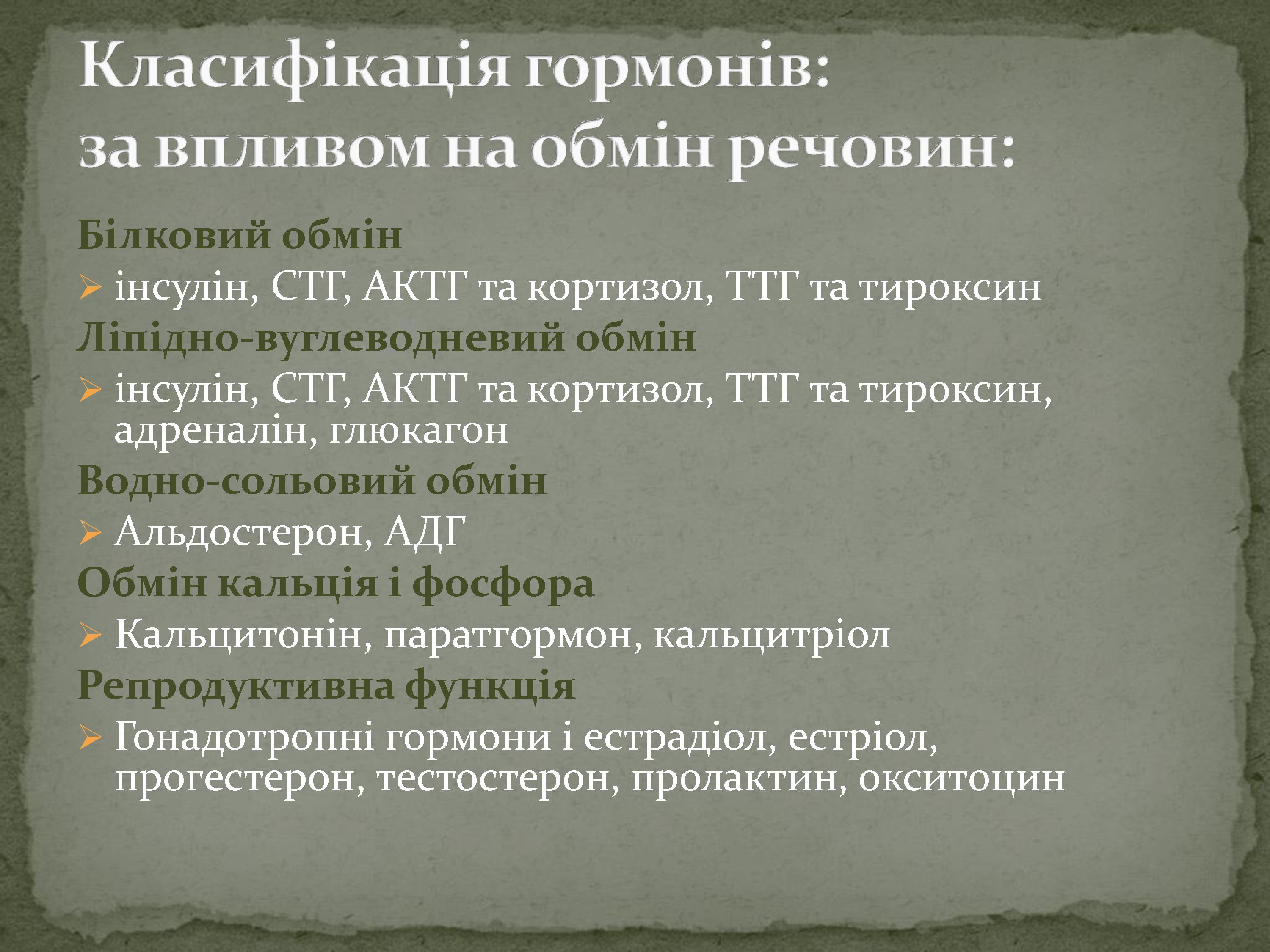 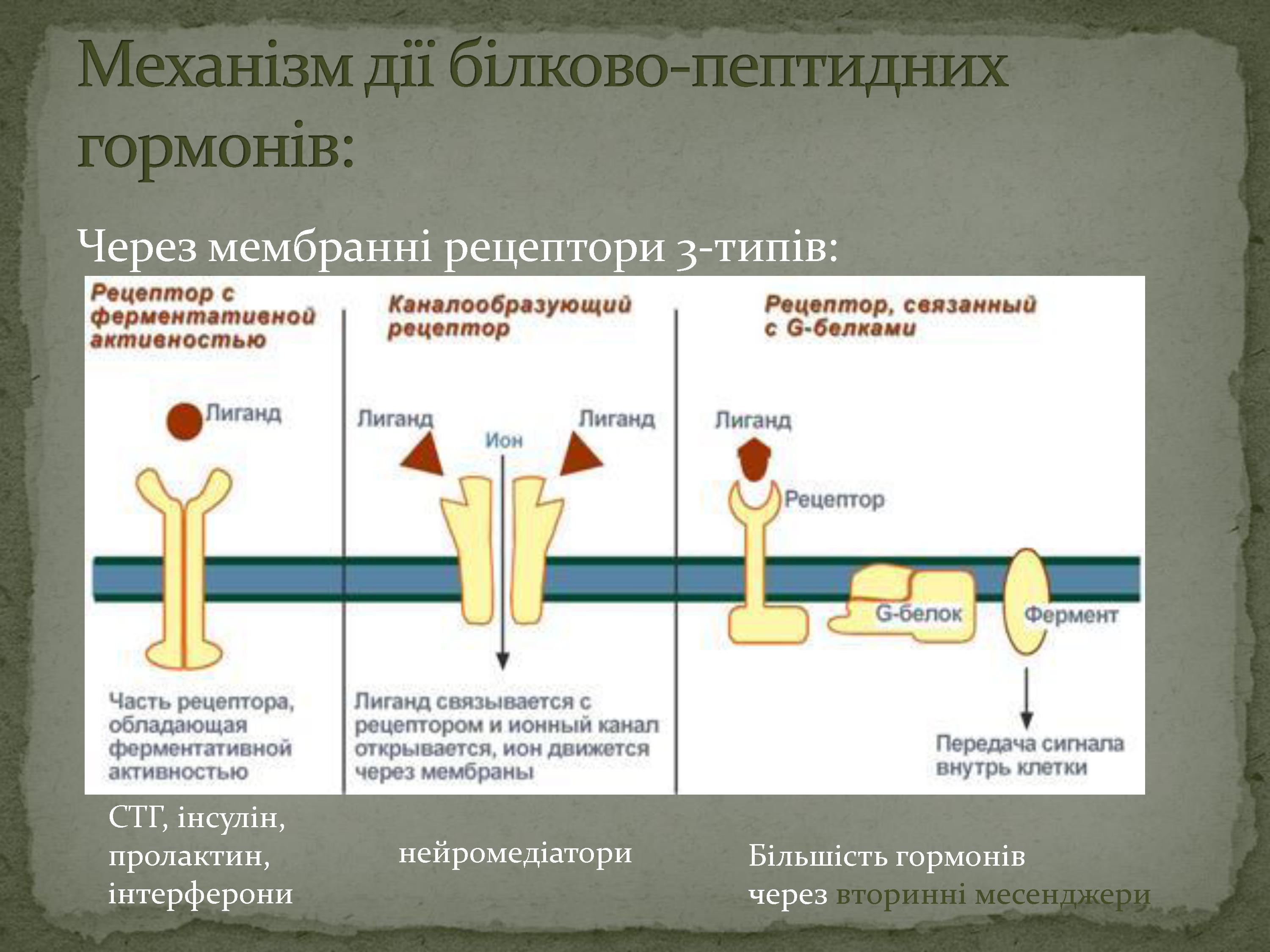 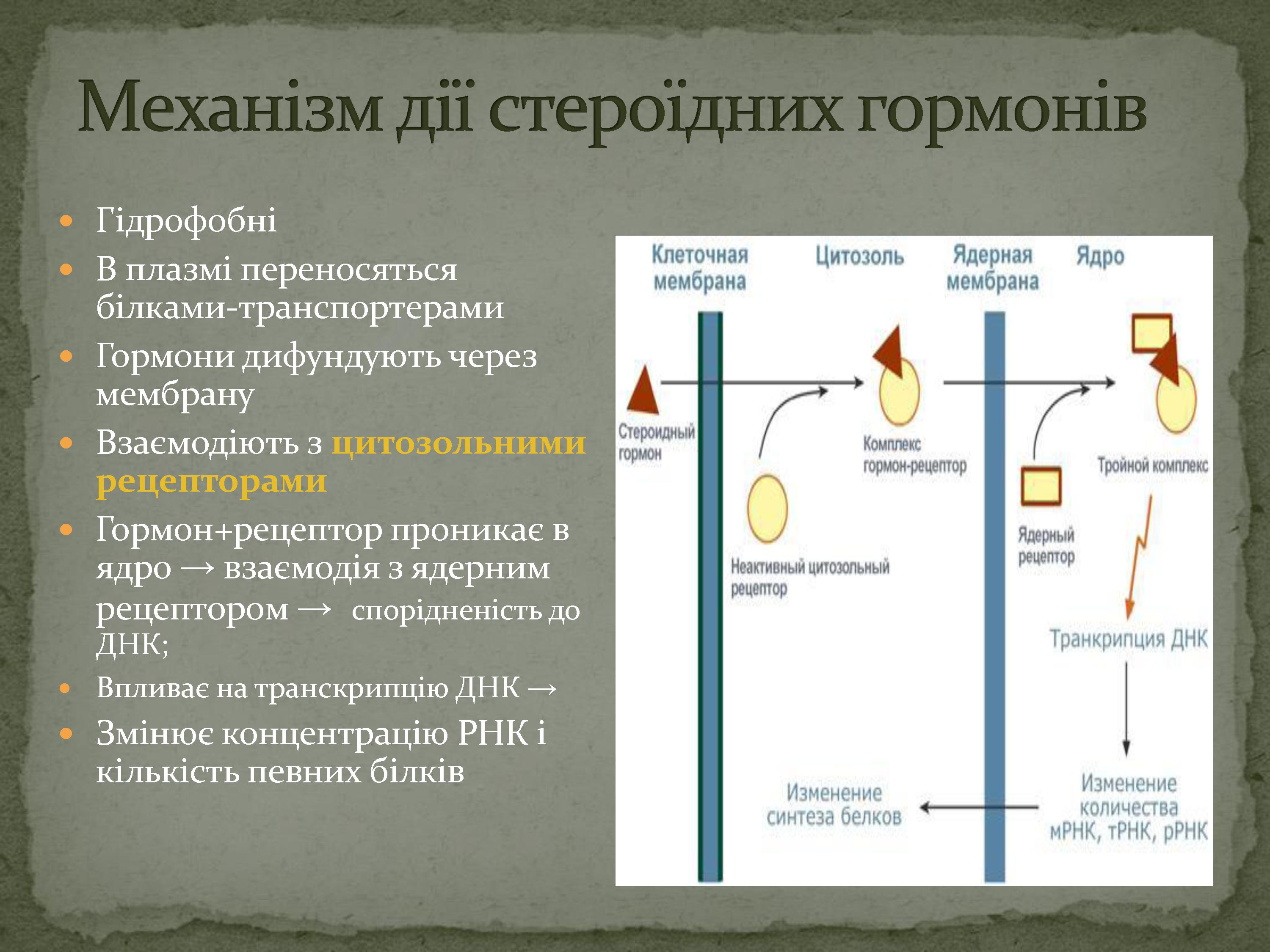 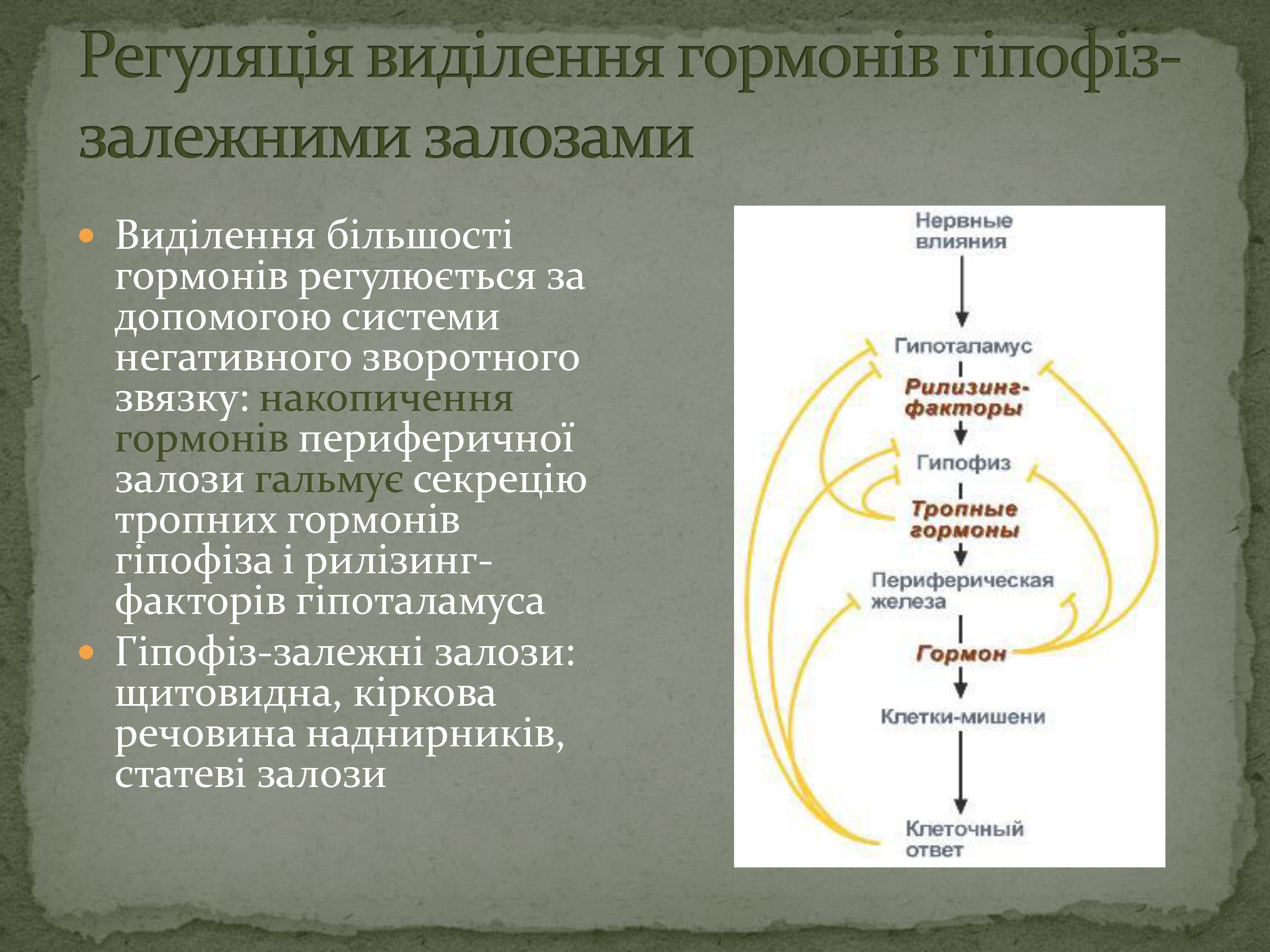 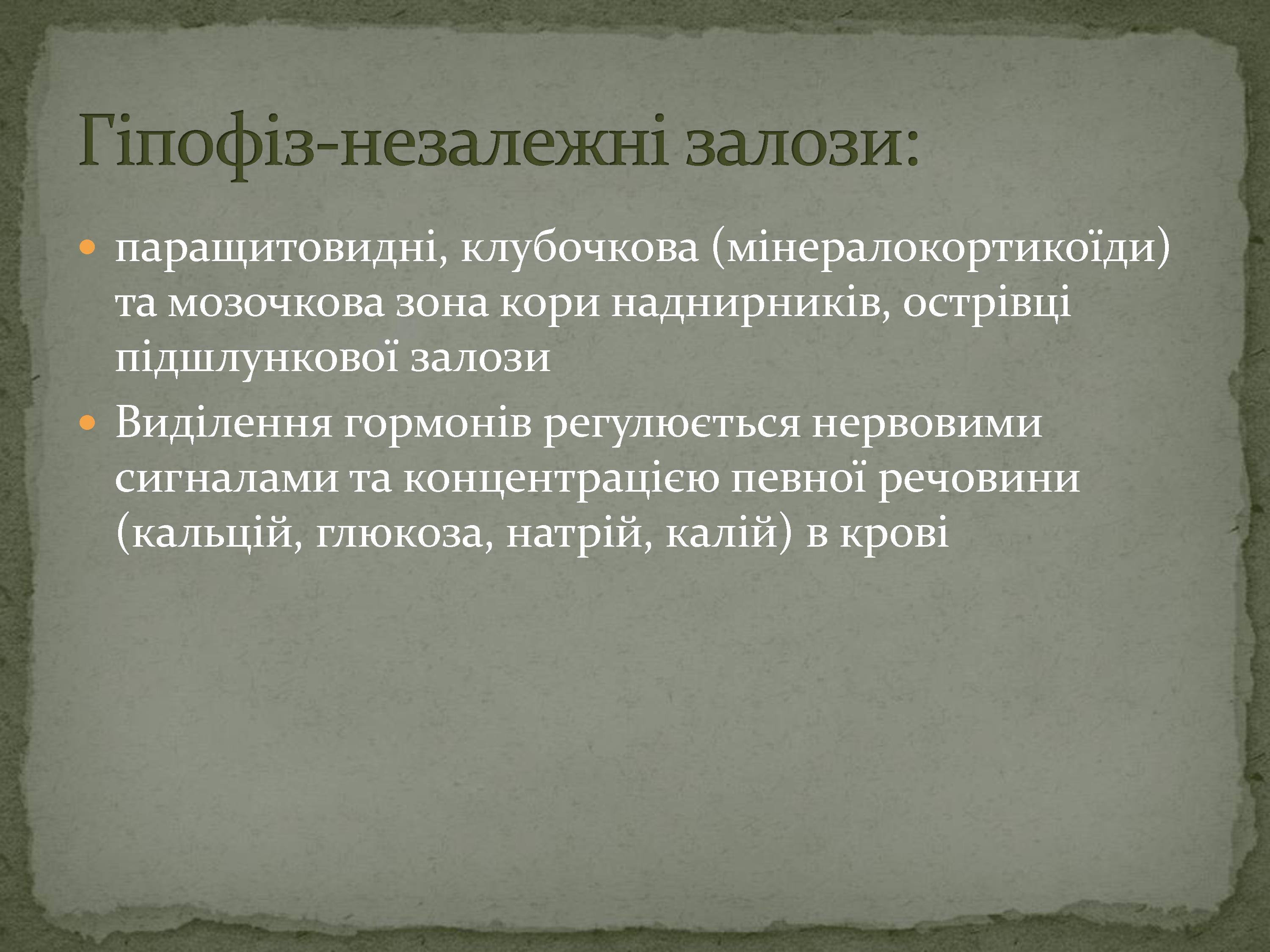 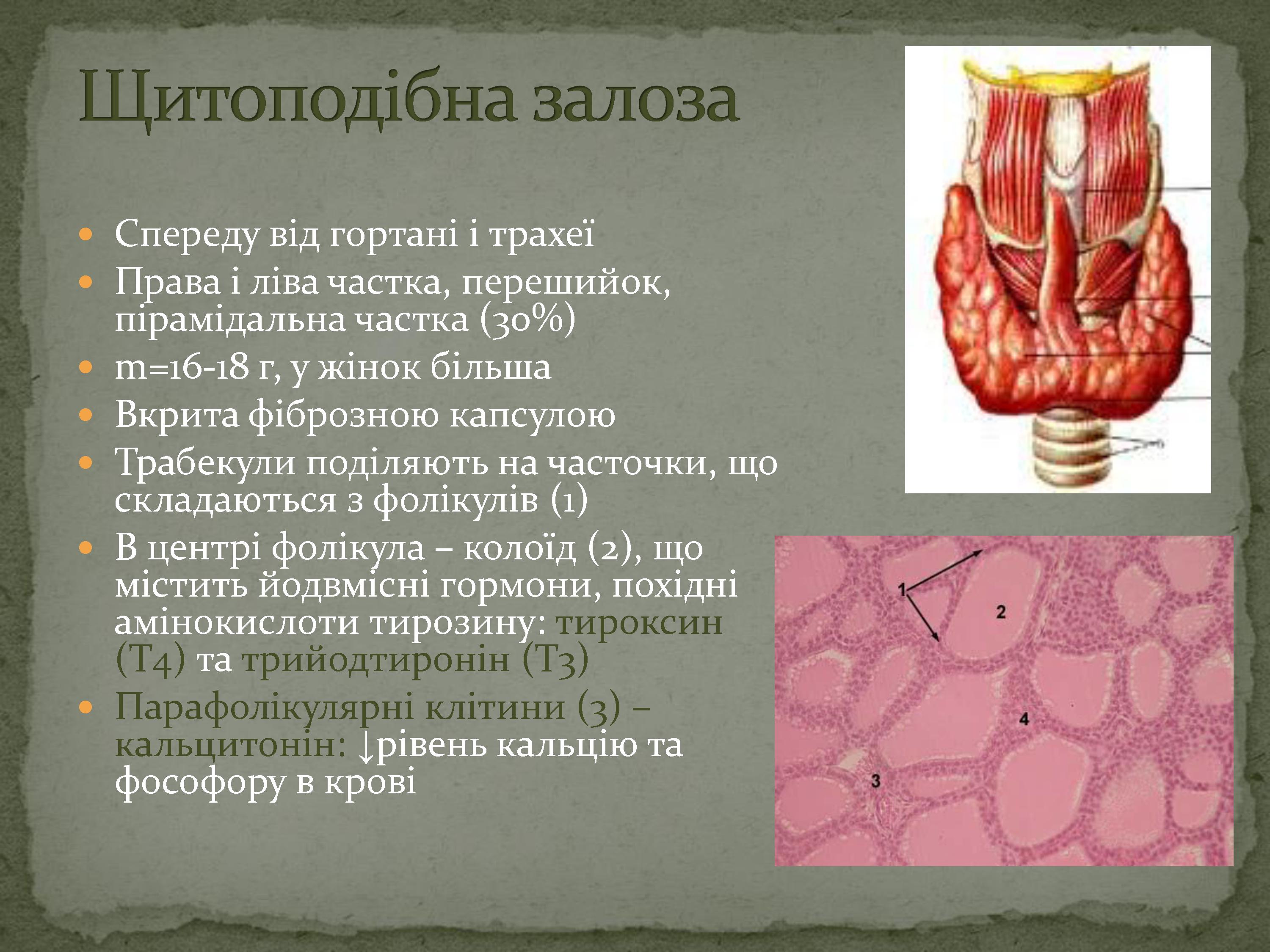 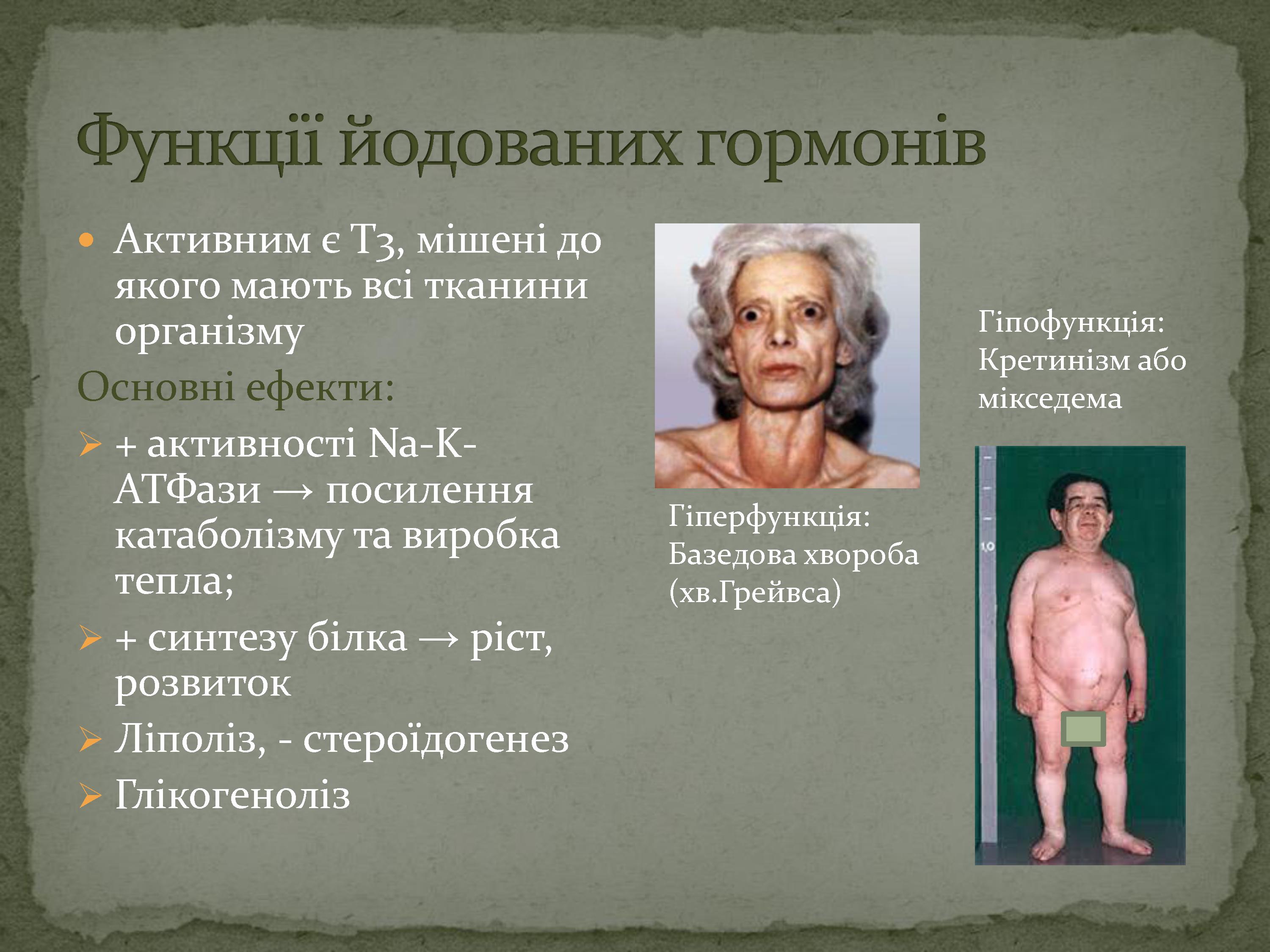 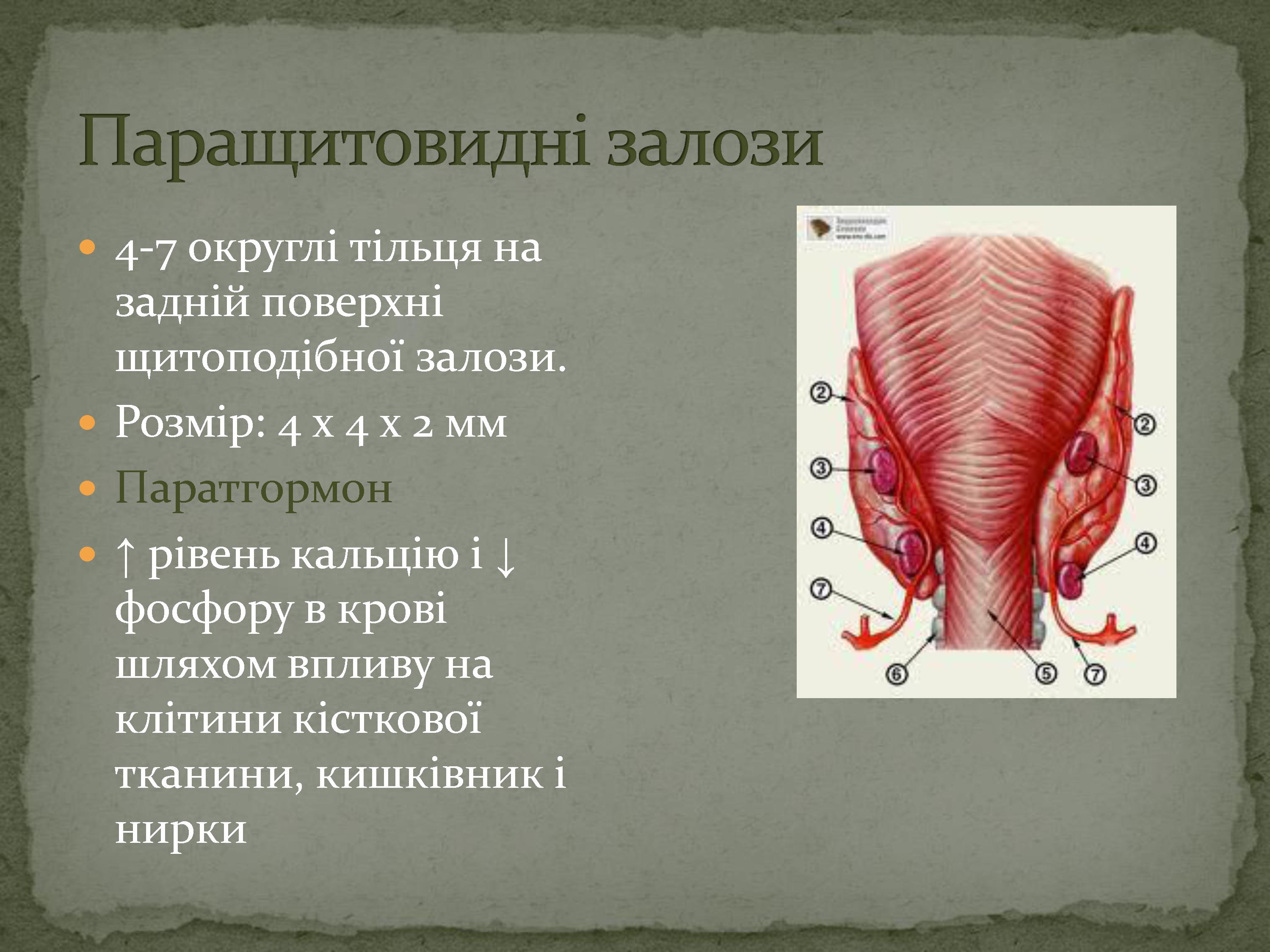 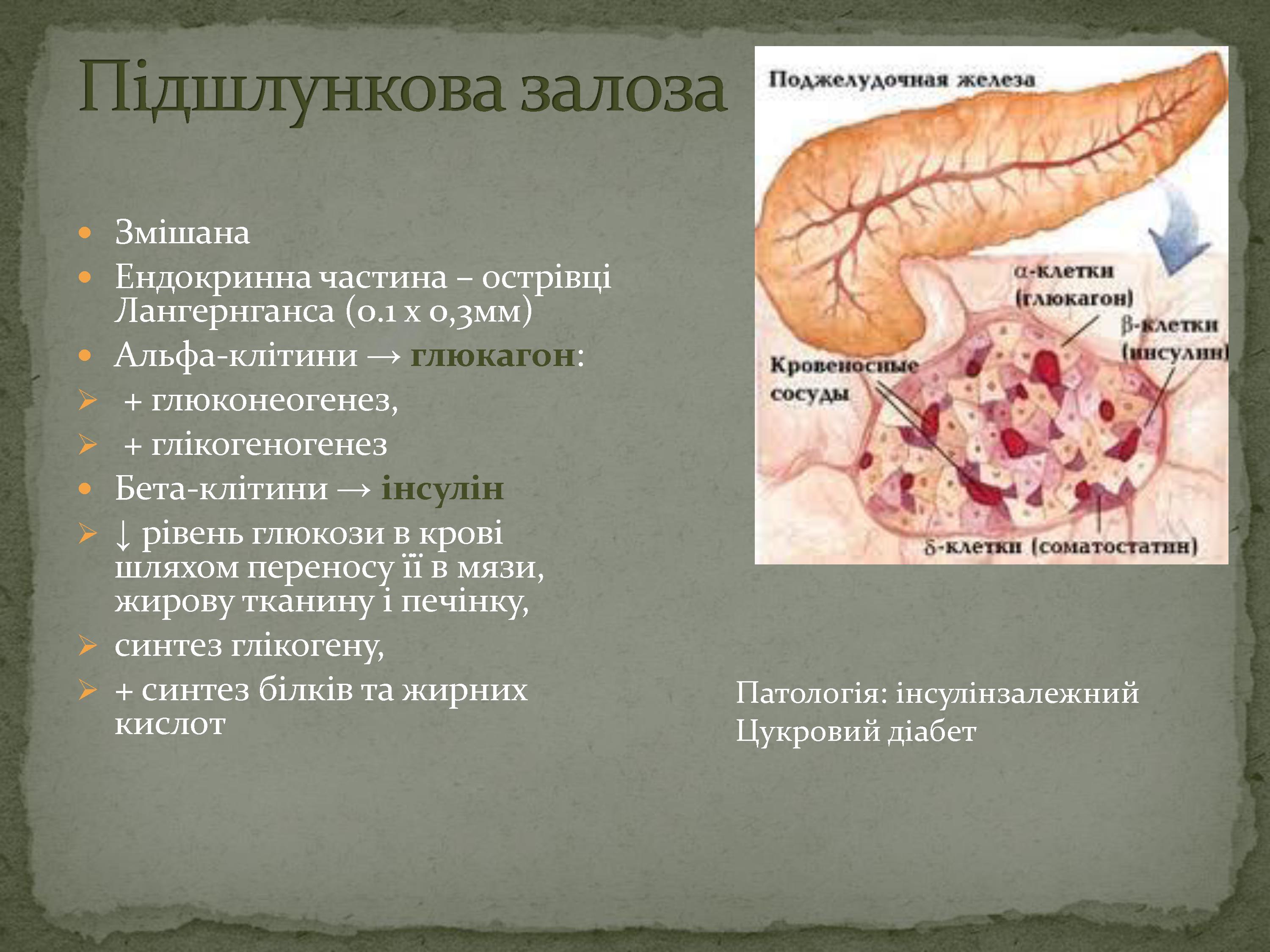 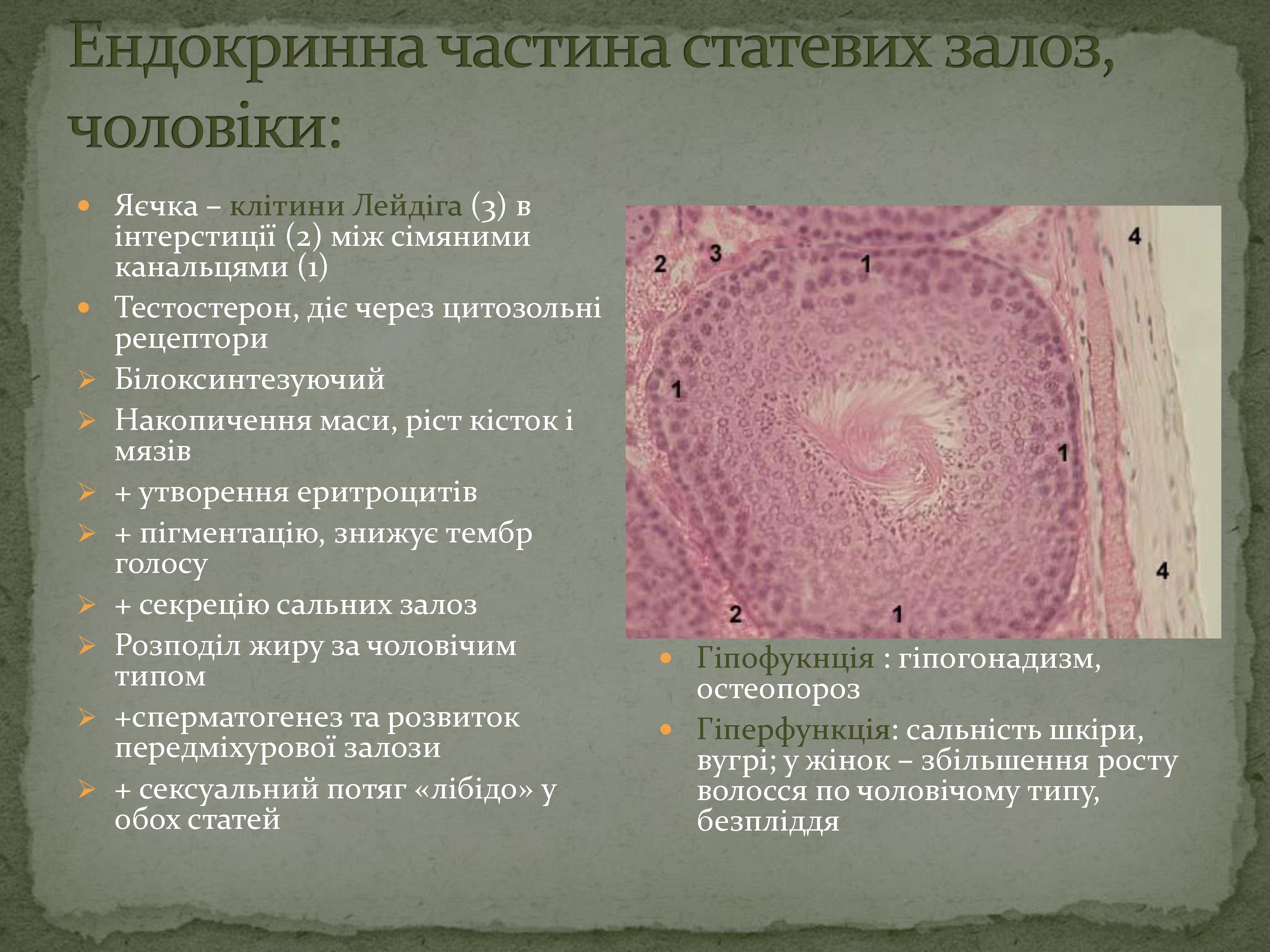 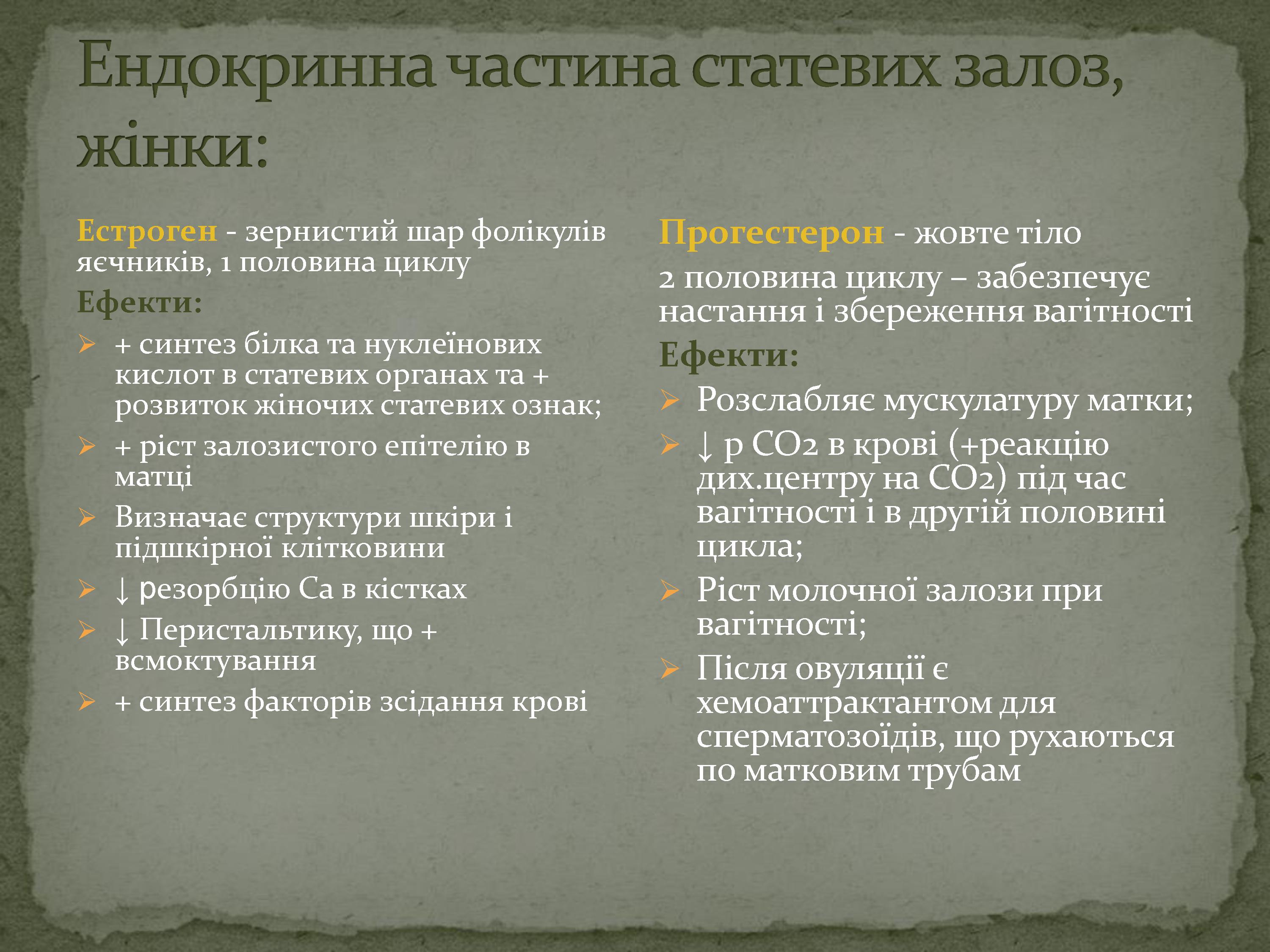 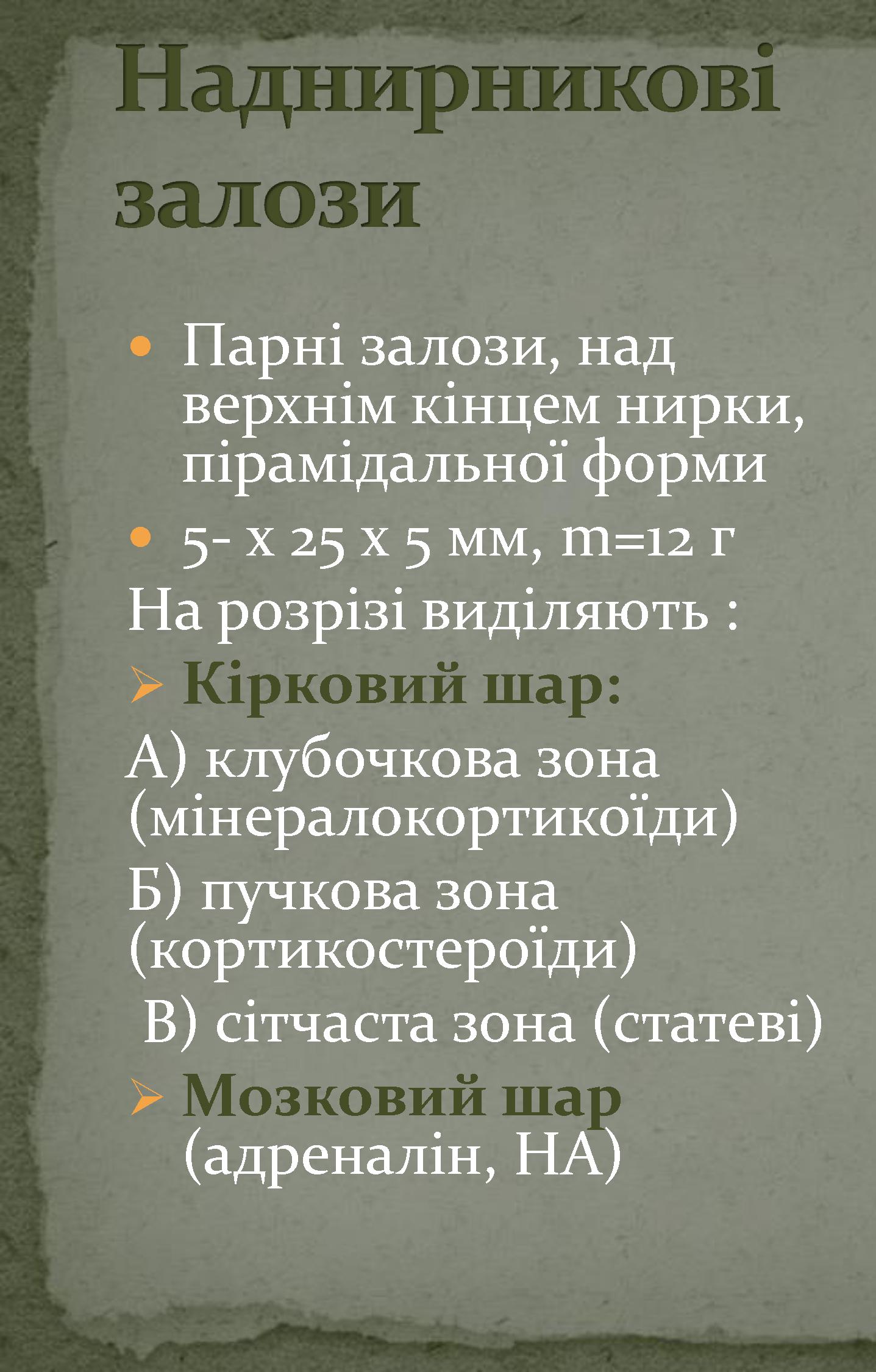 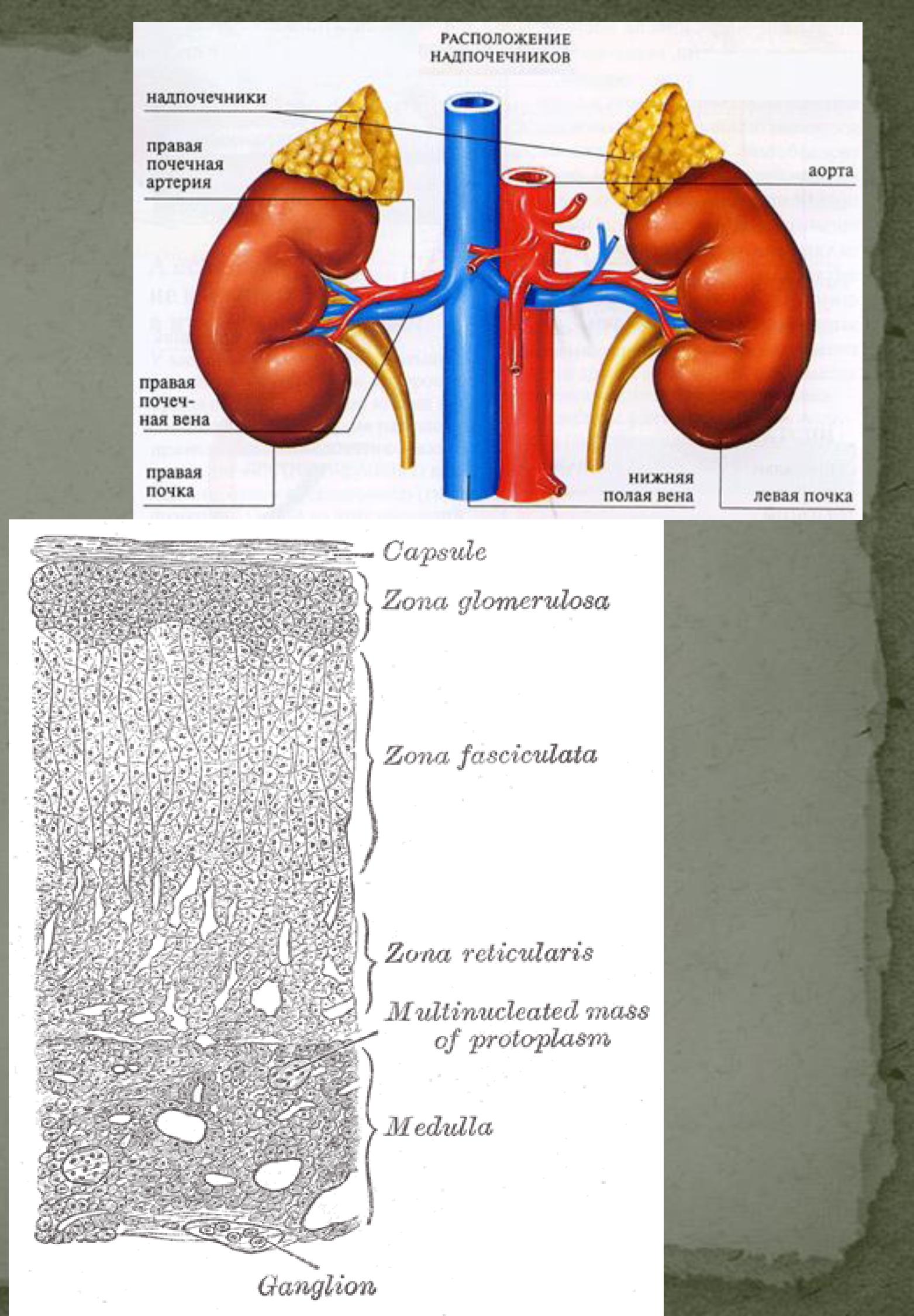 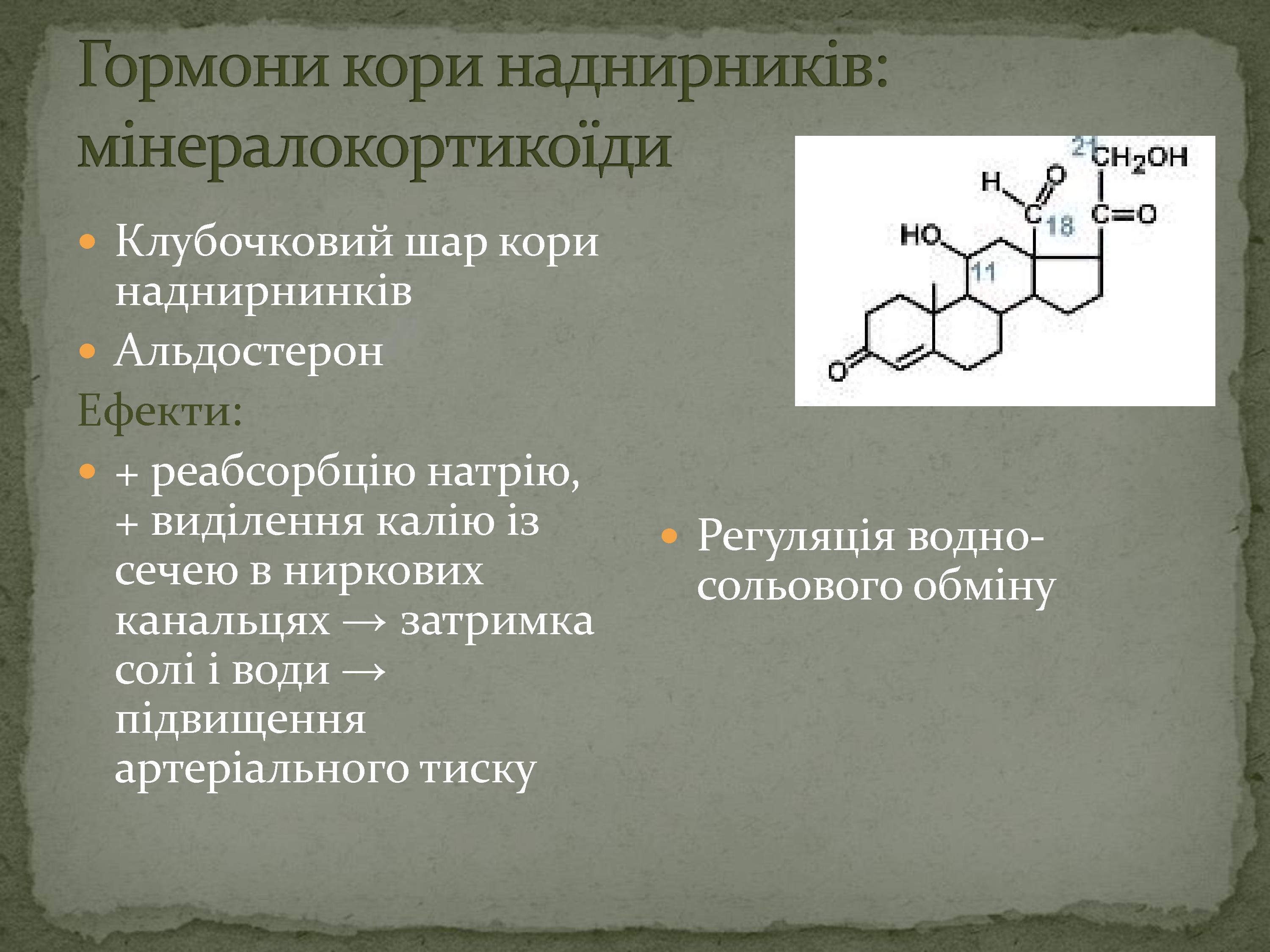 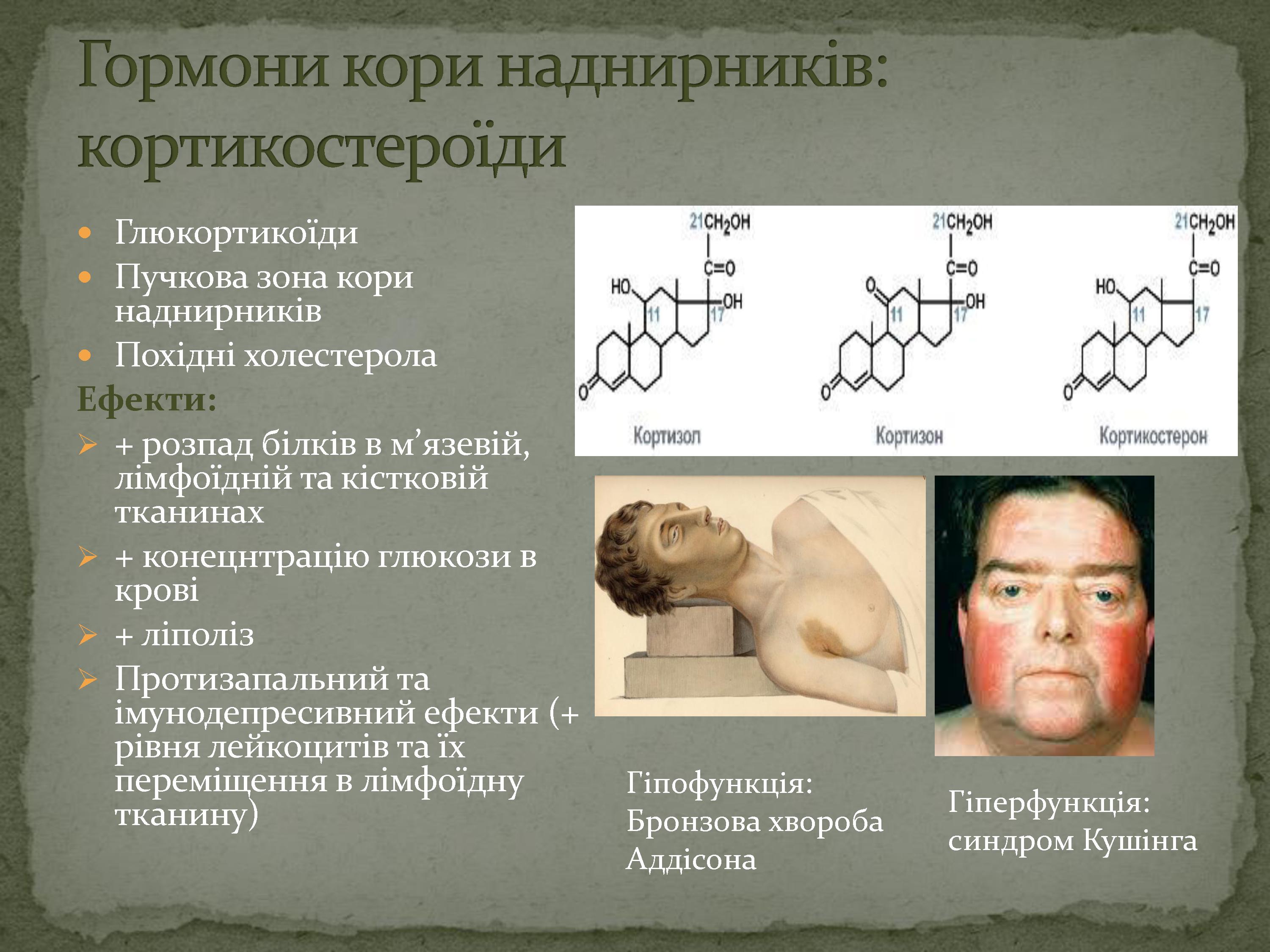 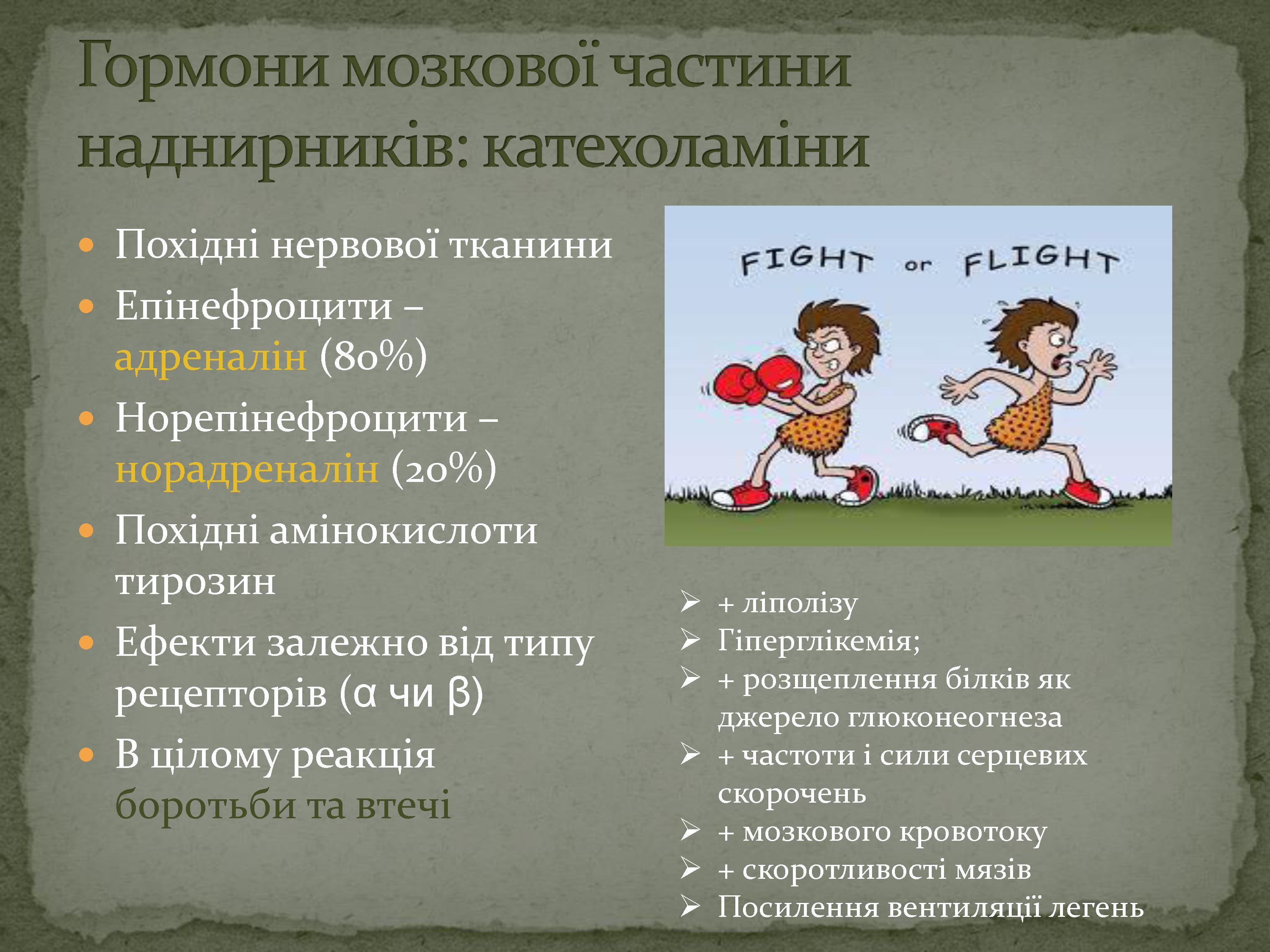 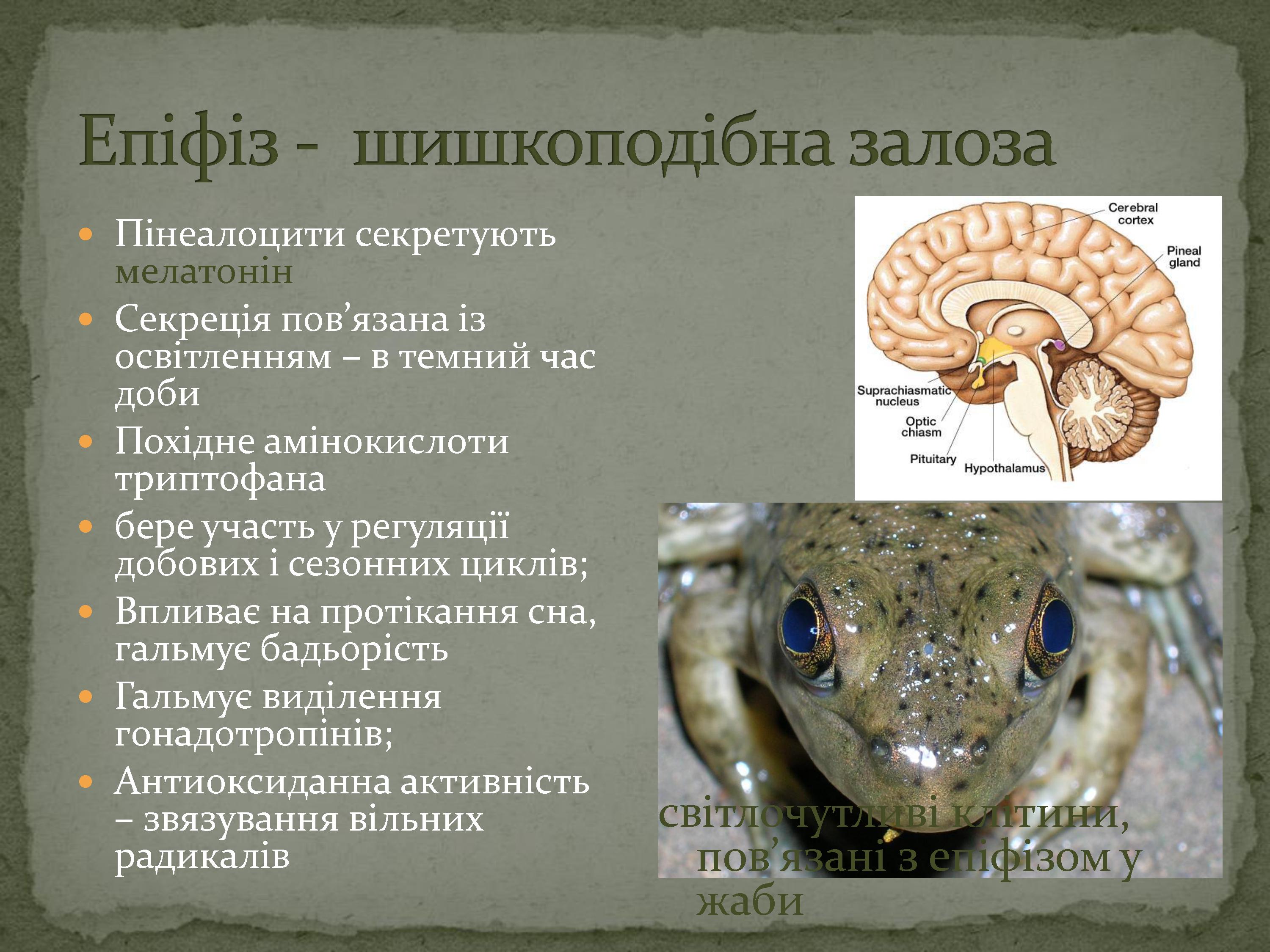 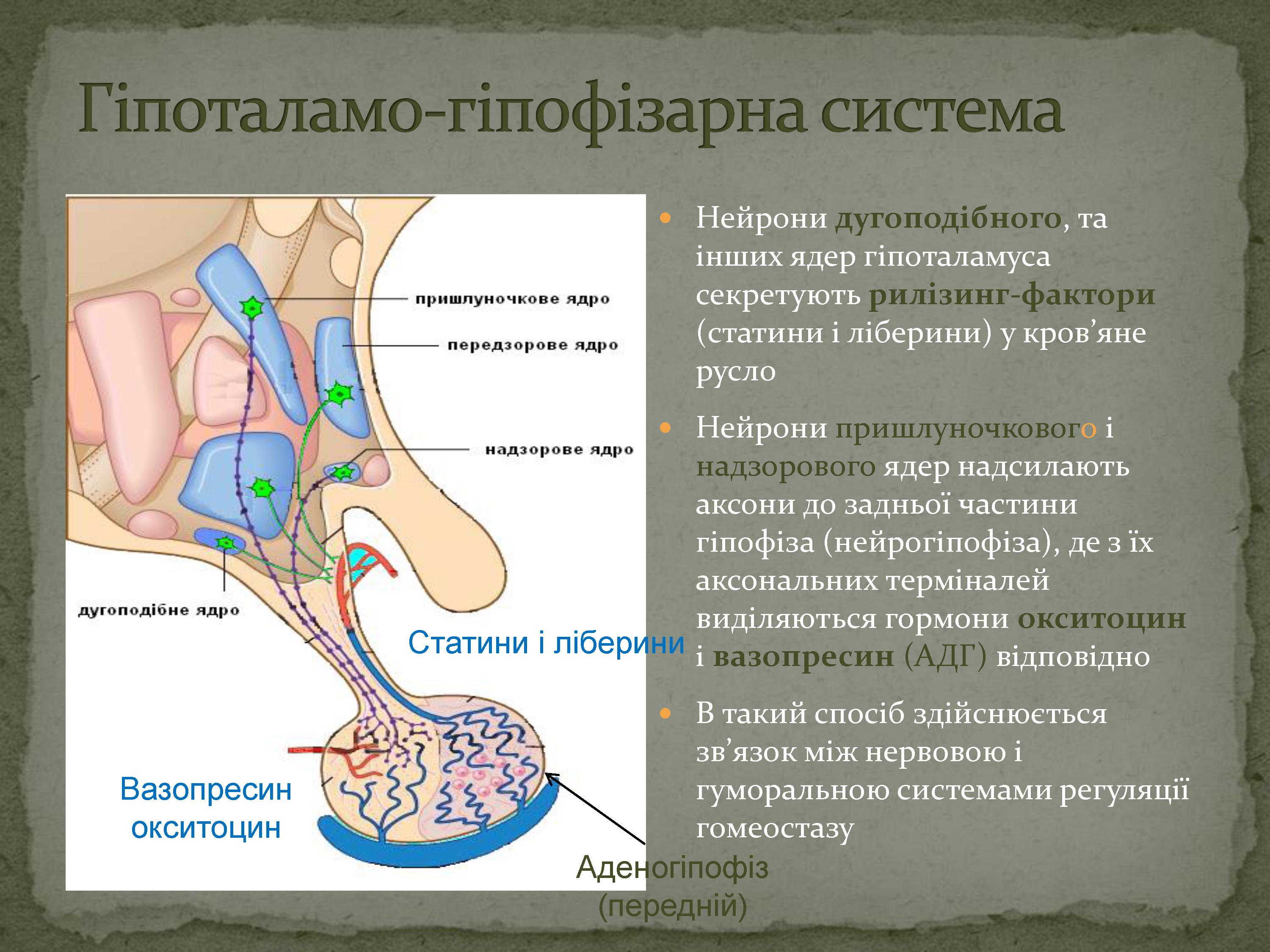 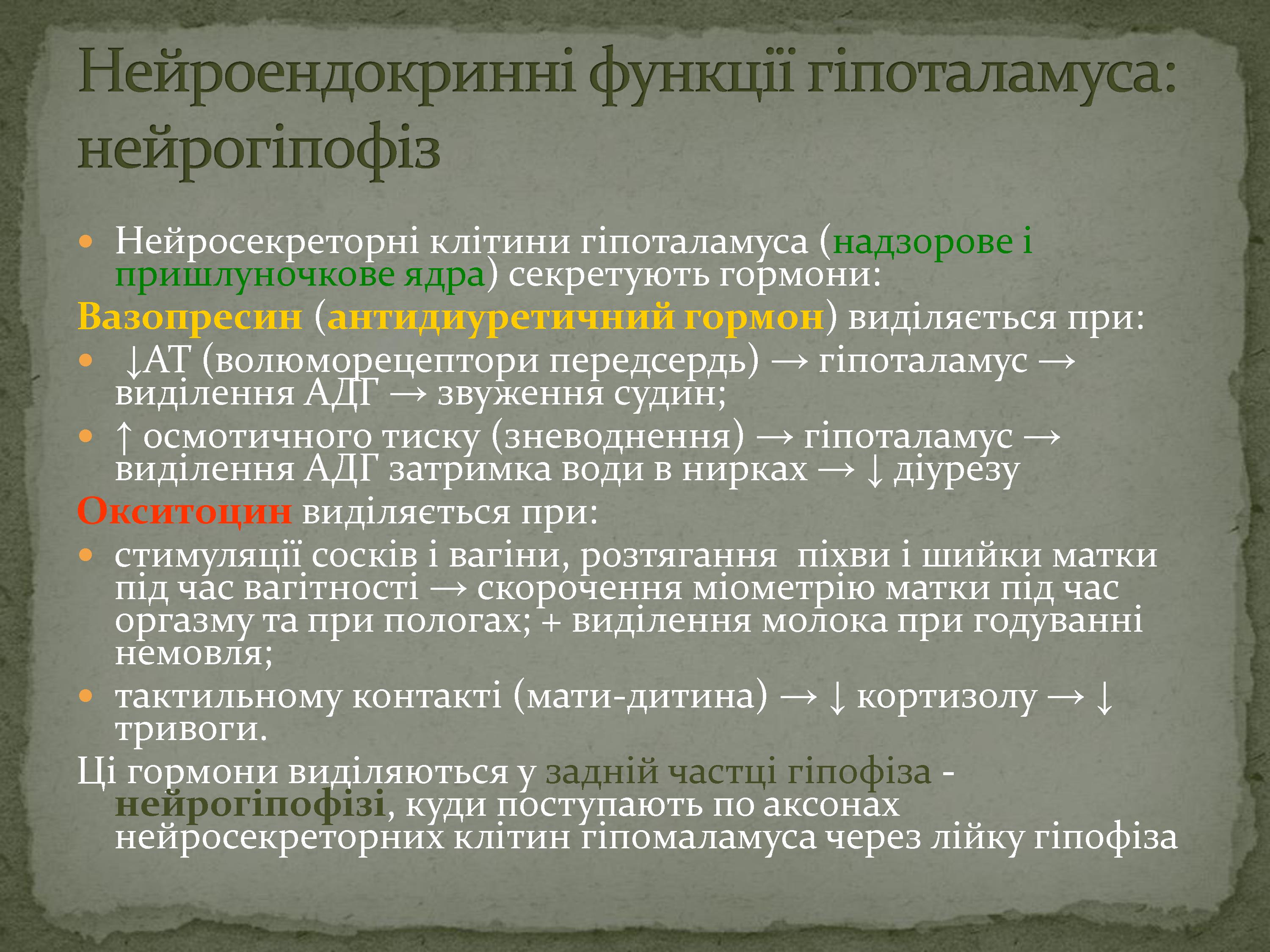 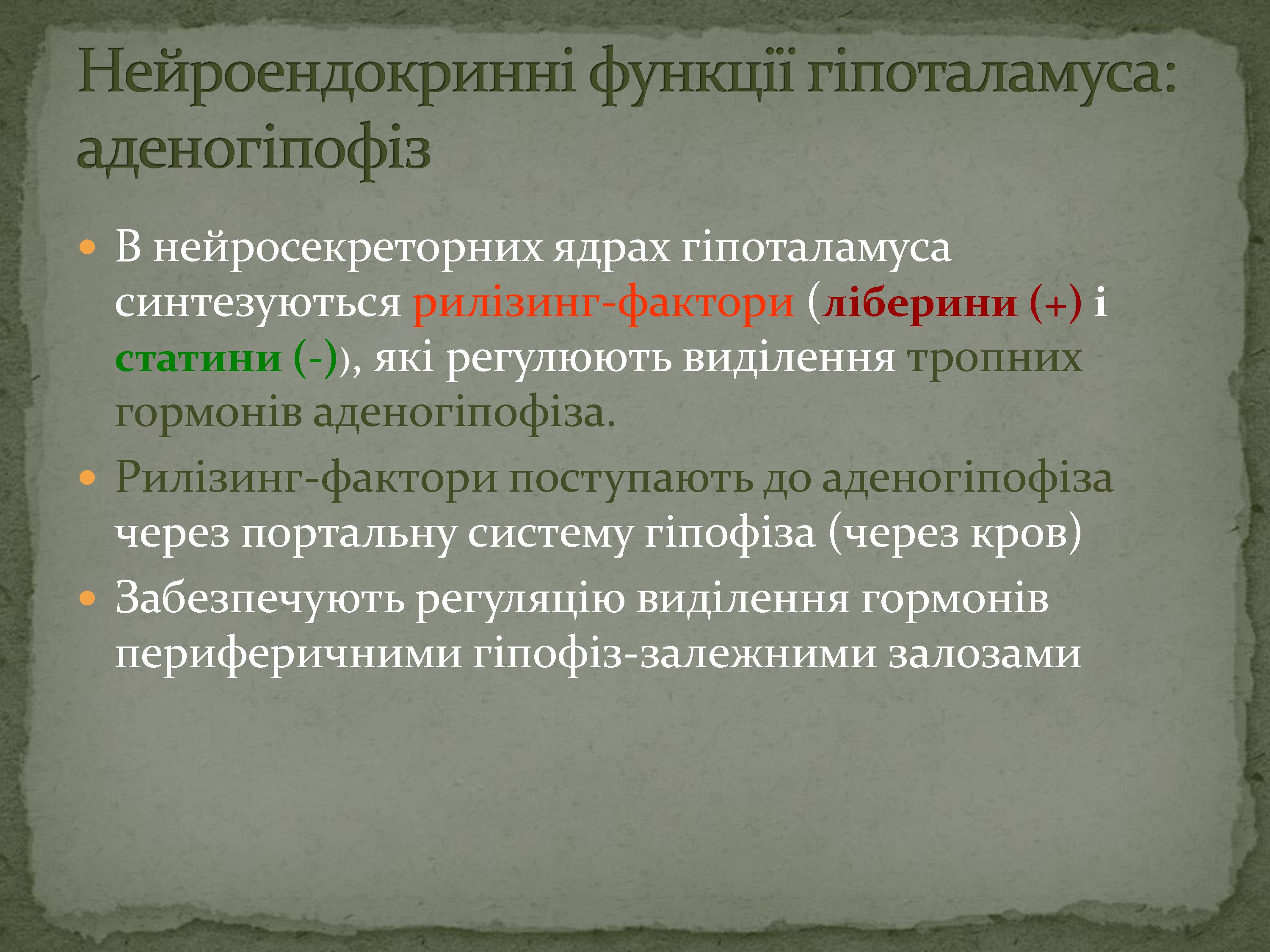 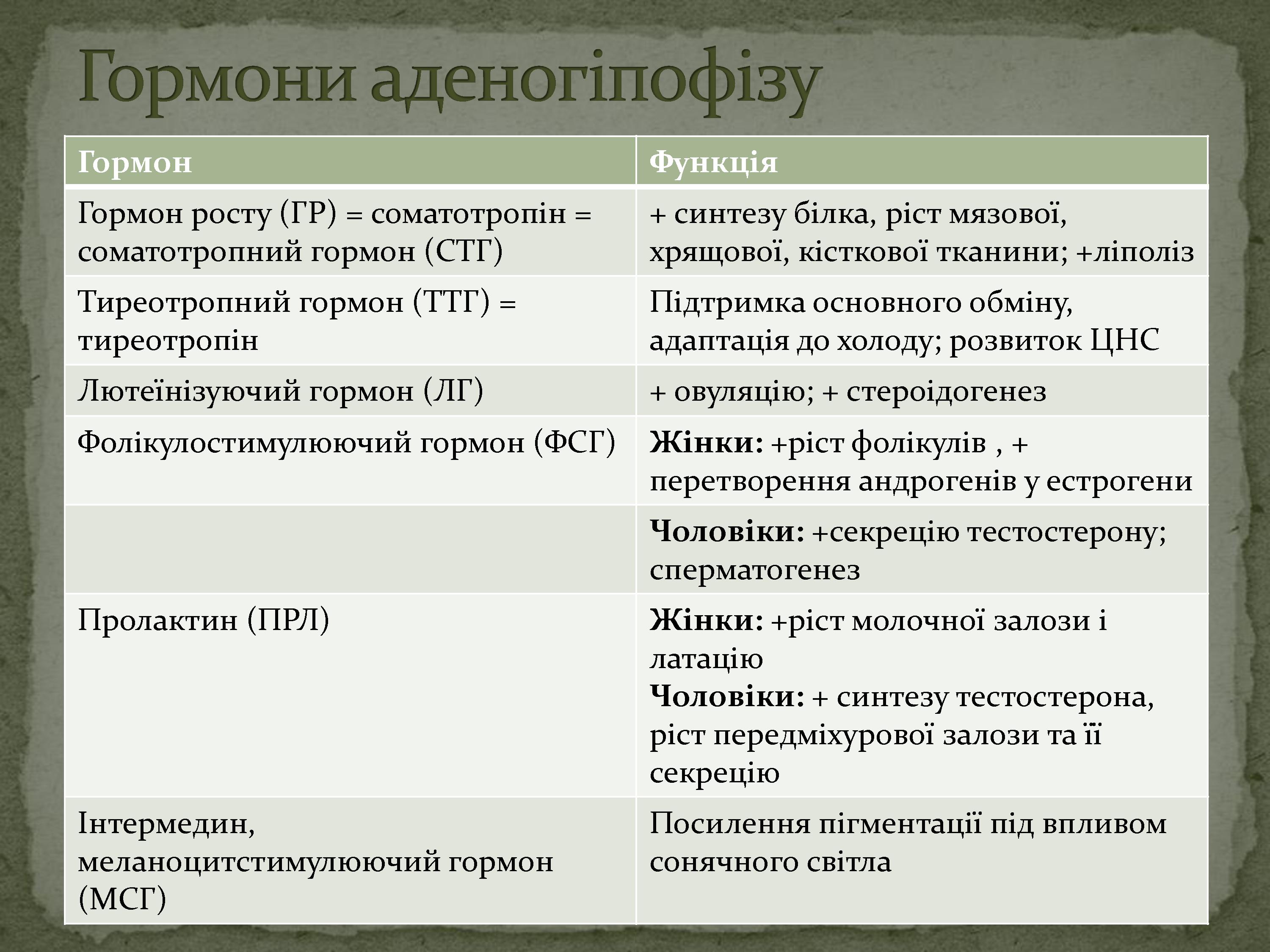